- Hac İbadeti
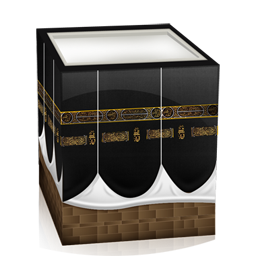 Haccın İnsan Davranışları
Üzerindeki Etkisi
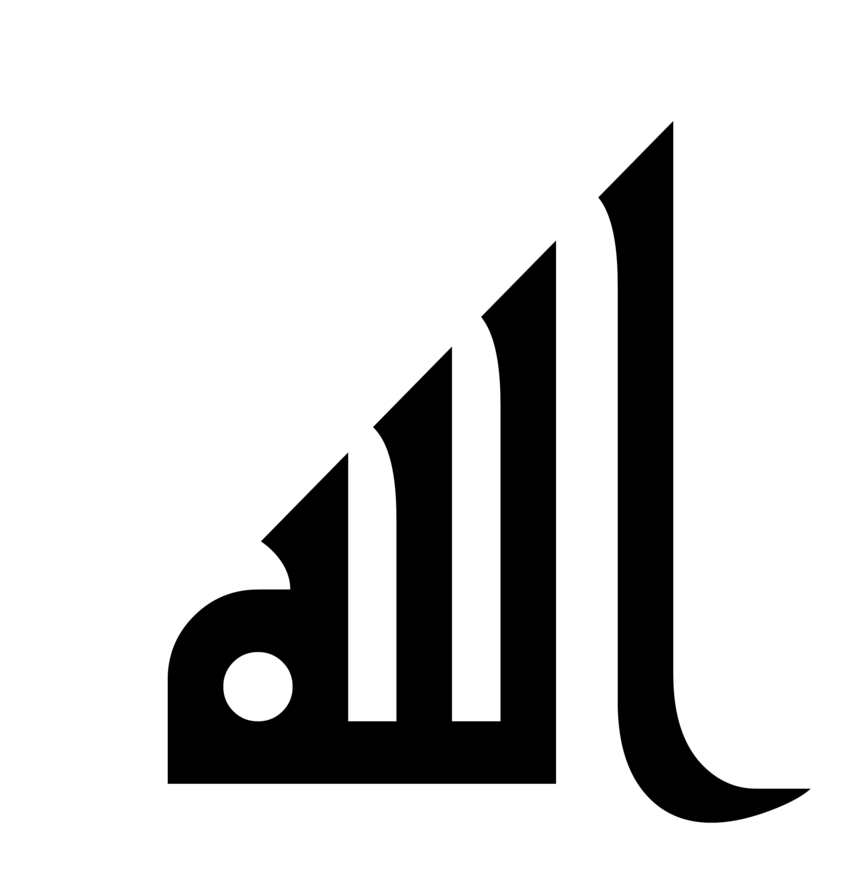 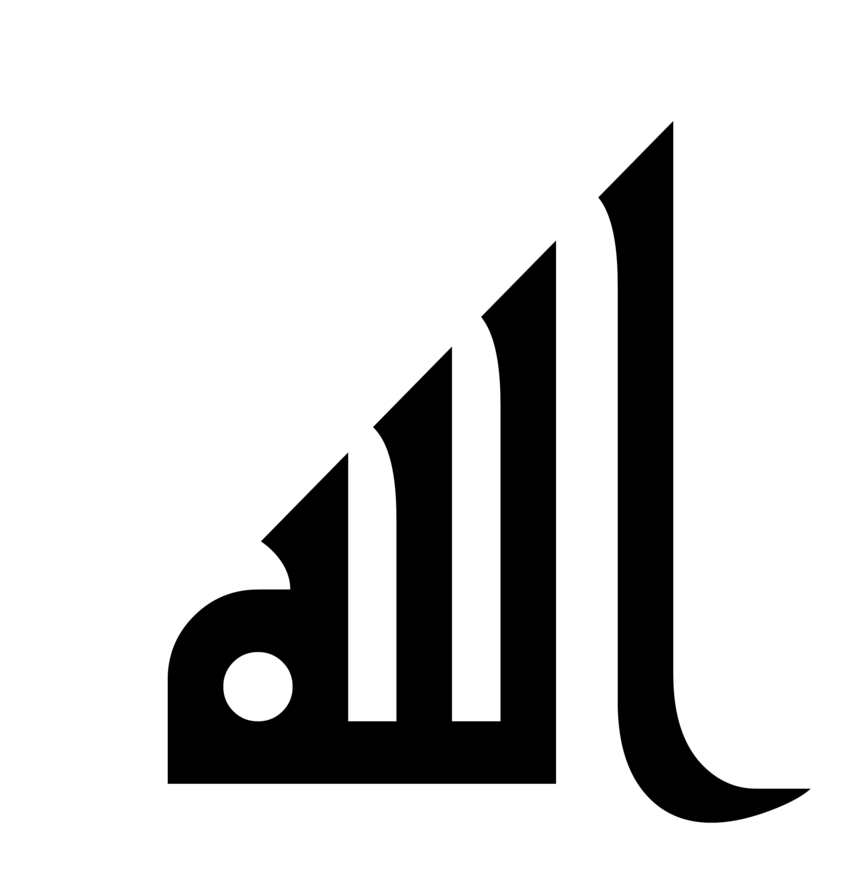 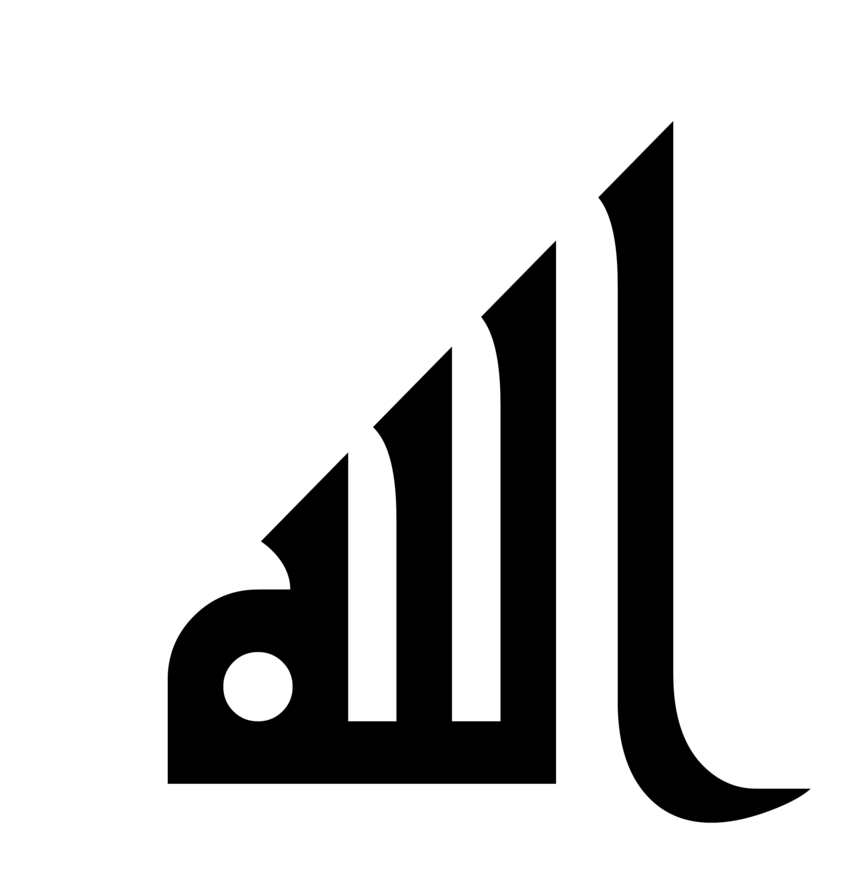 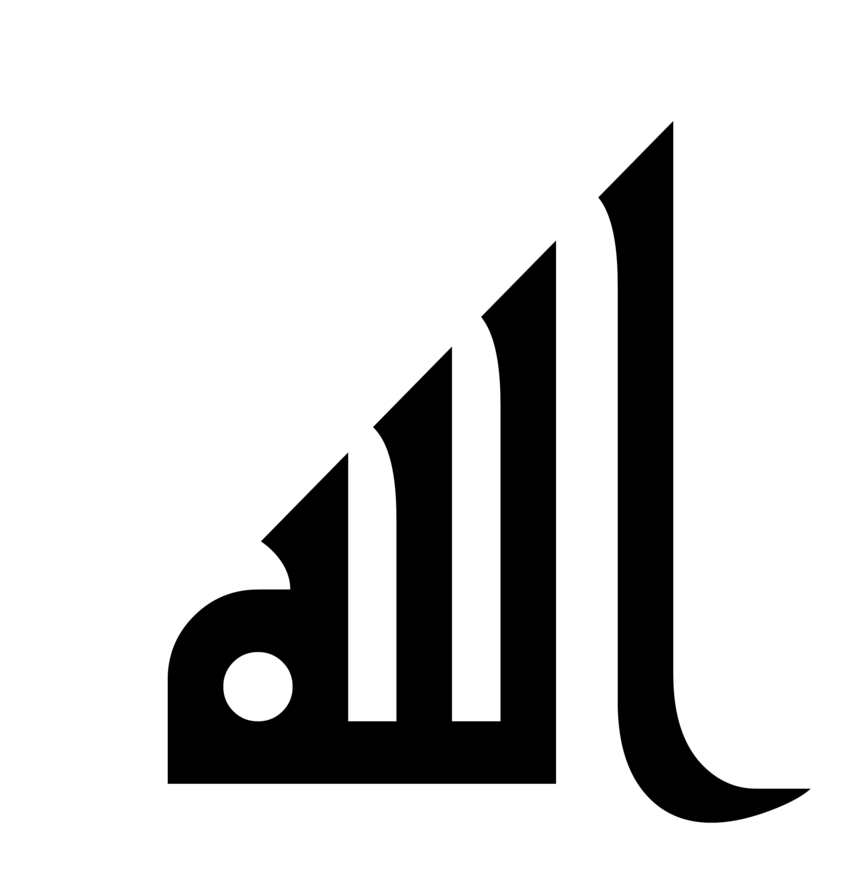 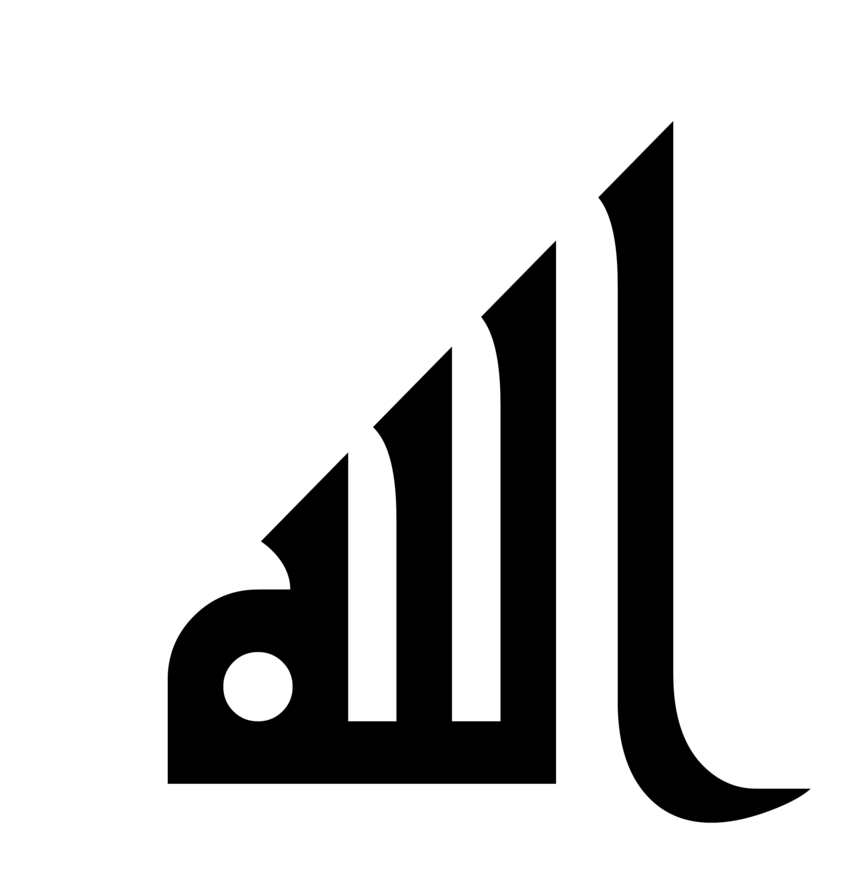 Haccın Hatırlattıkları
İhramın Hatırlattıkları
Tavafın Hatırlattıkları
Vakfenin Hatırlattıkları
Şeytan Taşlamanın Hatırlattıkları
Sa’yın Hatırlattıkları
1
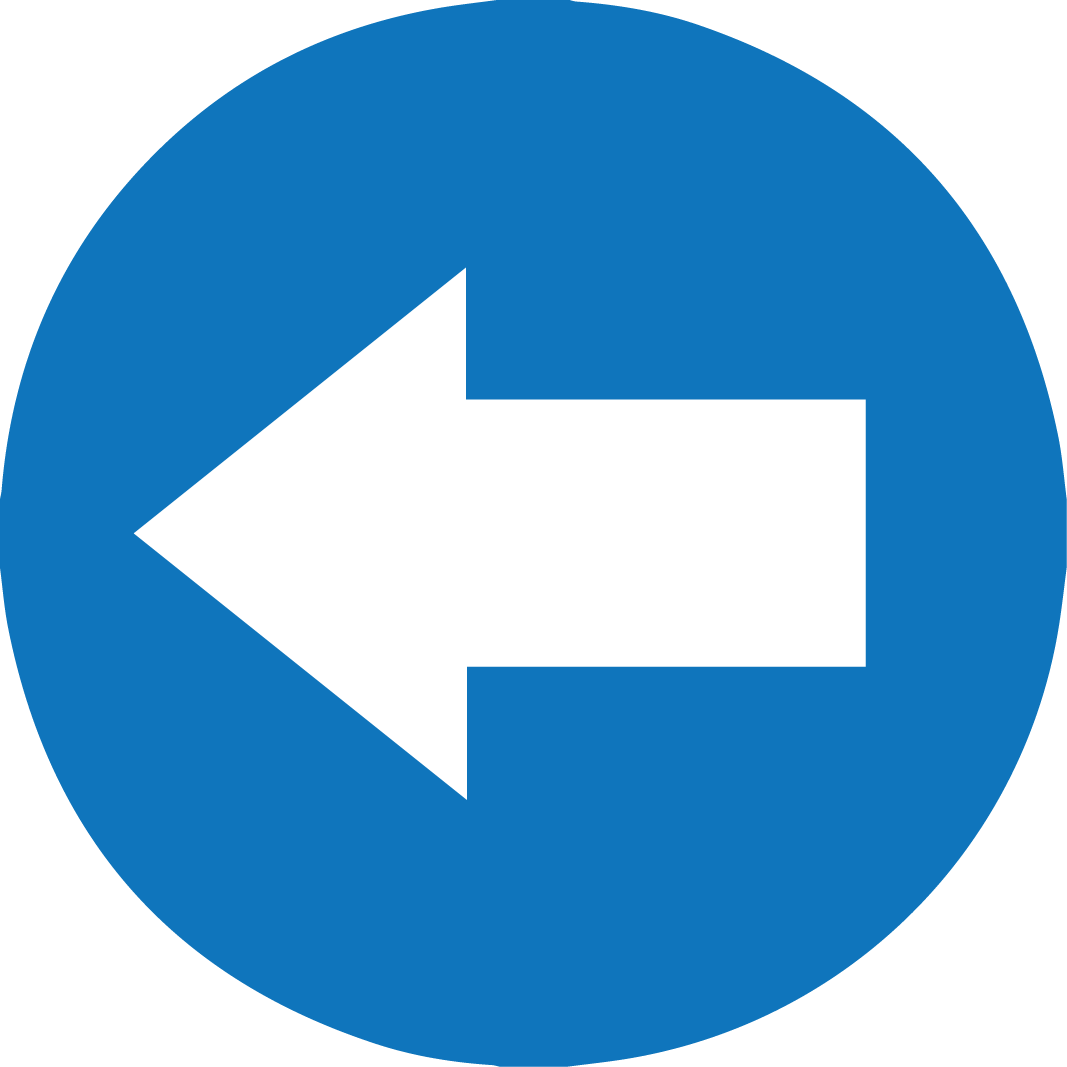 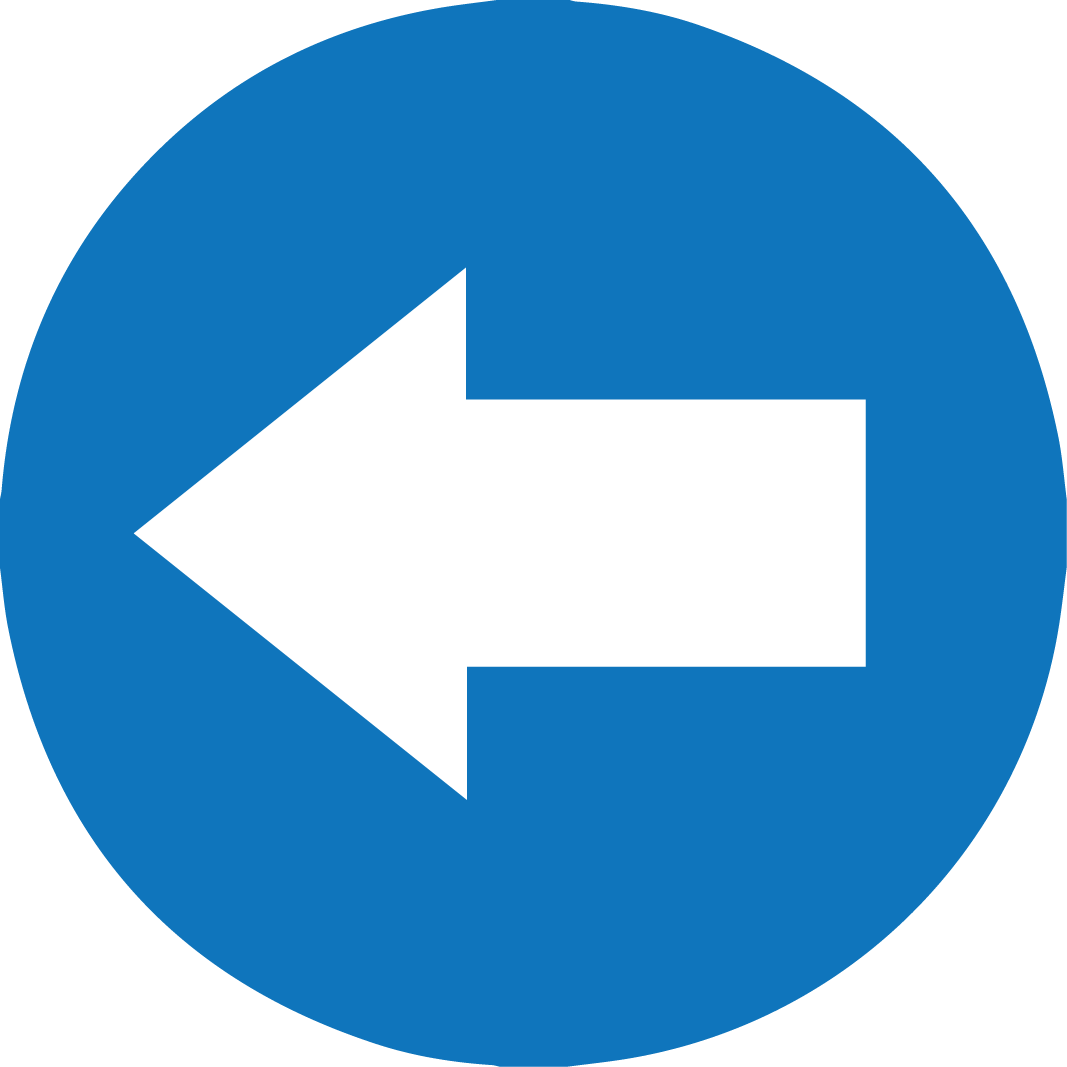 - Hac İbadeti
Haccın Hatırlattıkları
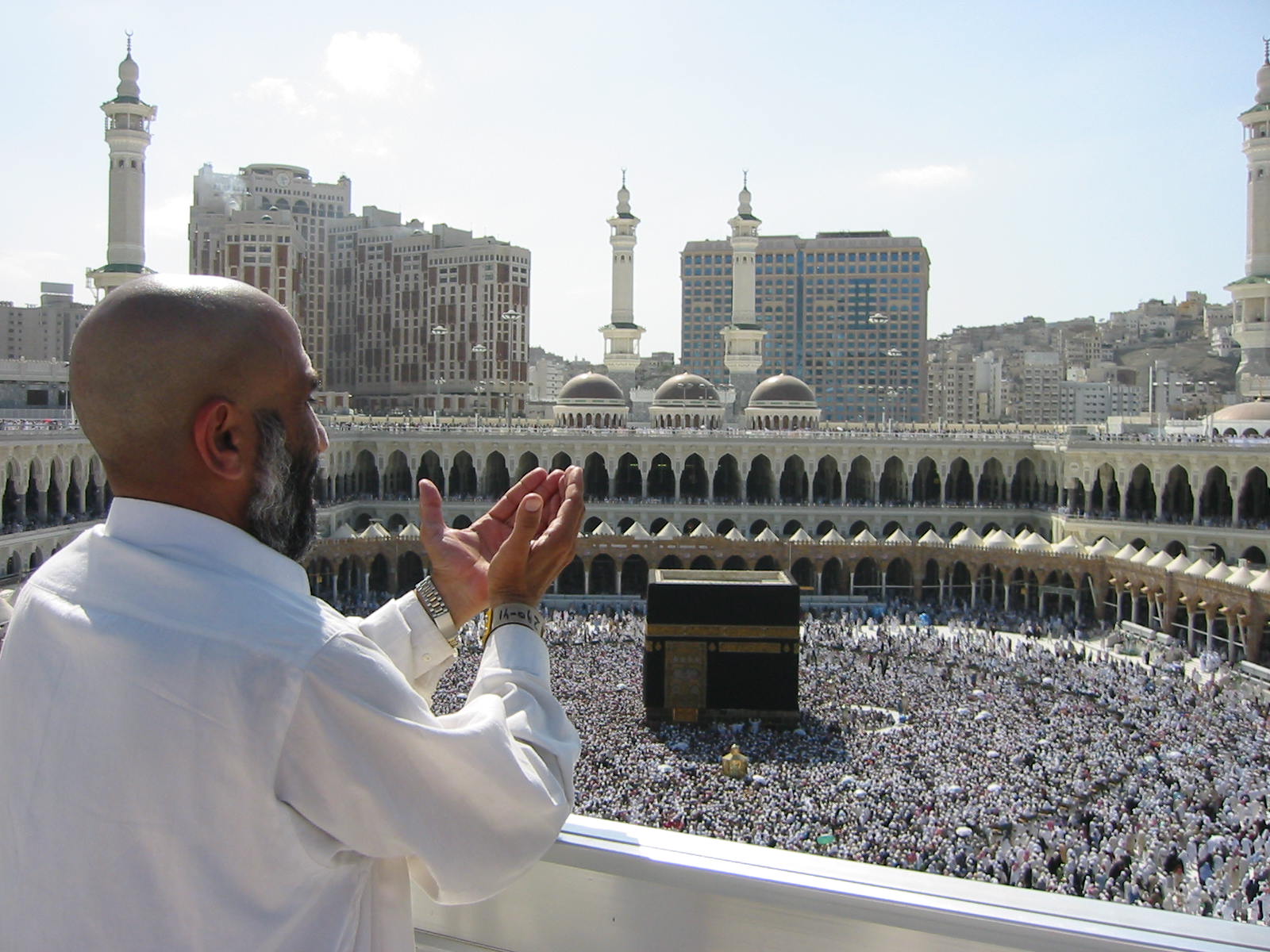 Hac ibadetiyle kişi;
Allah’ın emrini yerine getirmenin 
     mutluluğunu yaşar.
Sağlık ve zenginlik için şükür nimetini 
     yerine getirmiş olur.
Samimi bir kalp ile tevbe ederek 
     günahlarından arınmış olur.
Kardeşlik duygularını pekiştirir.
‘Ben’ ifadesi yerine ‘Biz’ ifadesine yönelir.
2
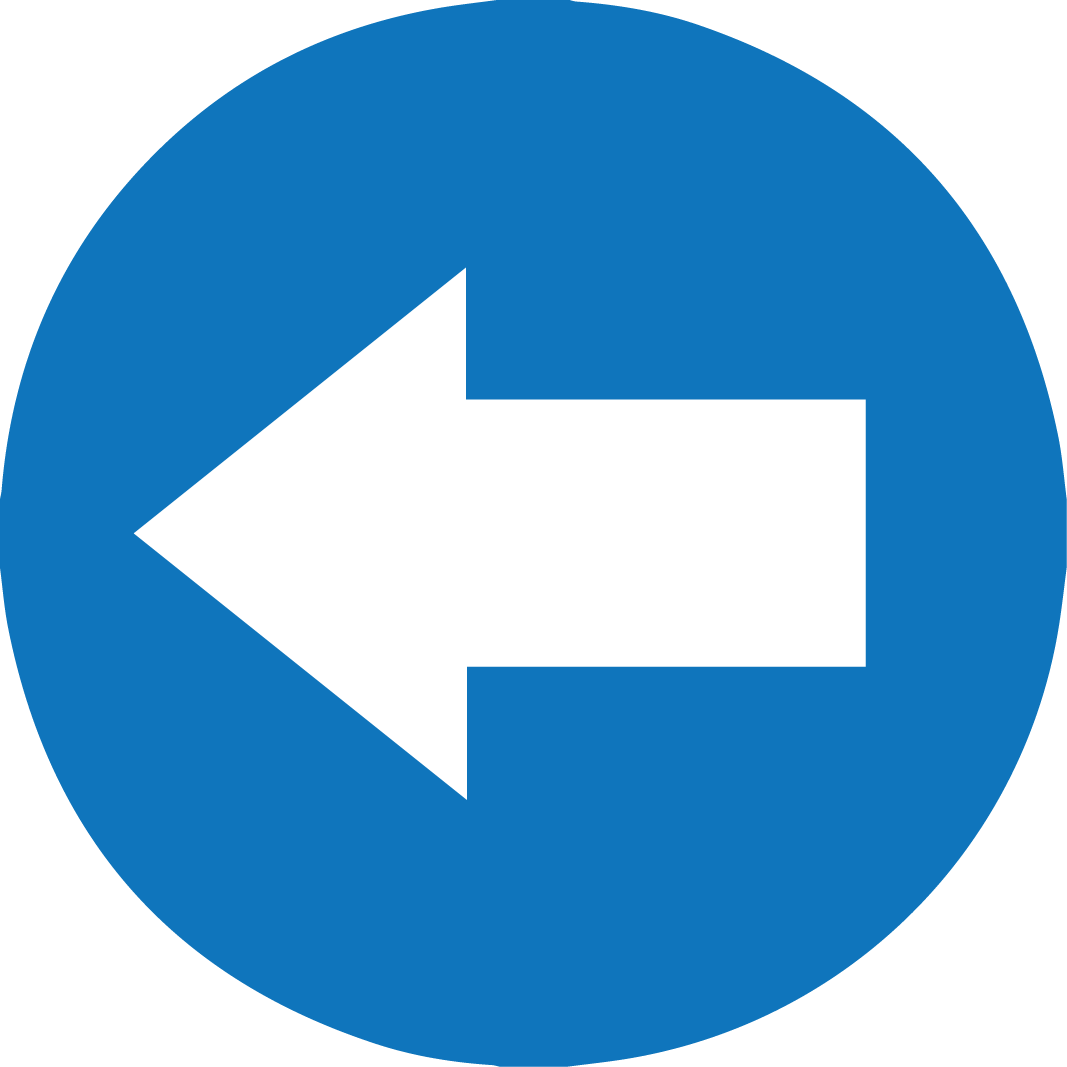 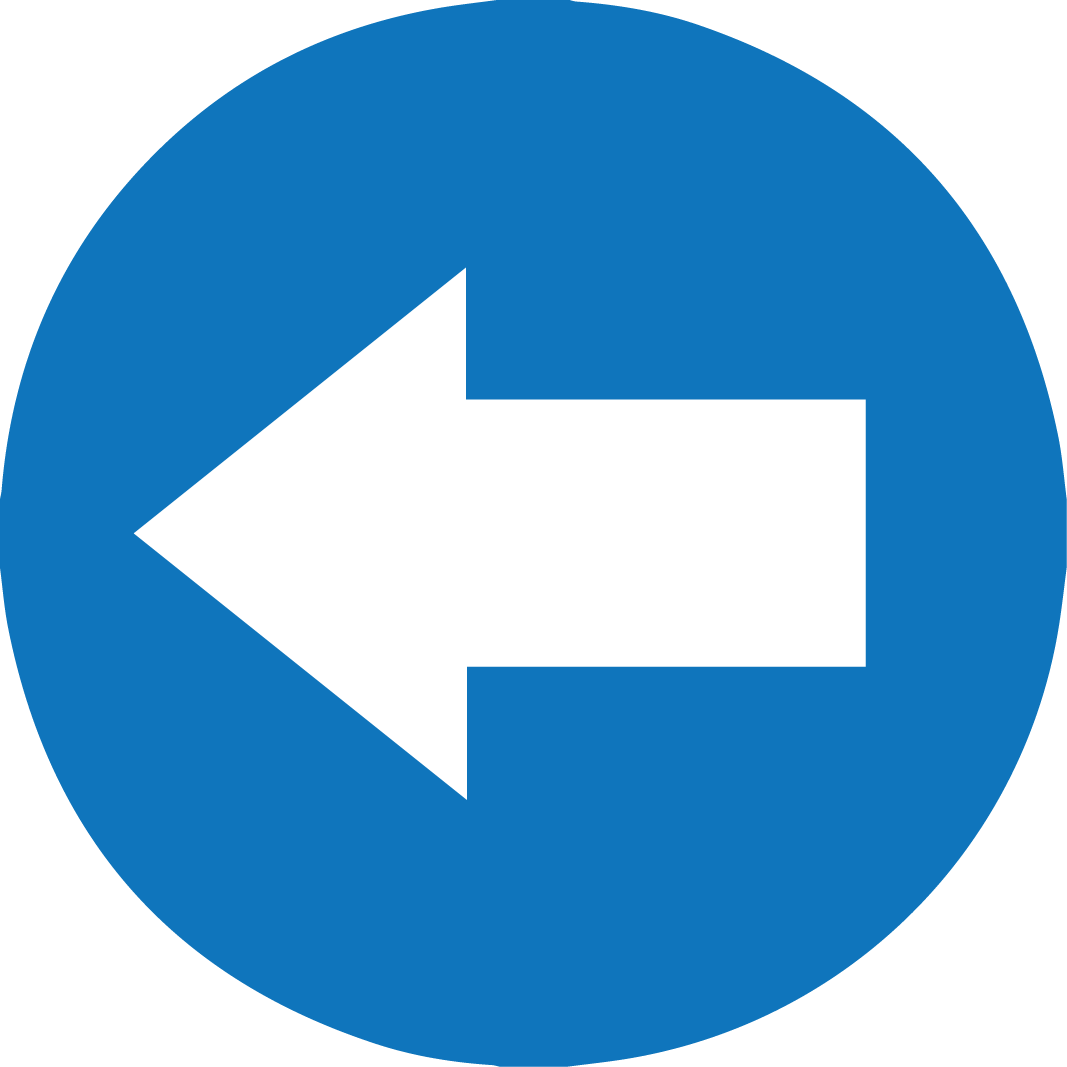 - Hac İbadeti
İhramın Hatırlattıkları
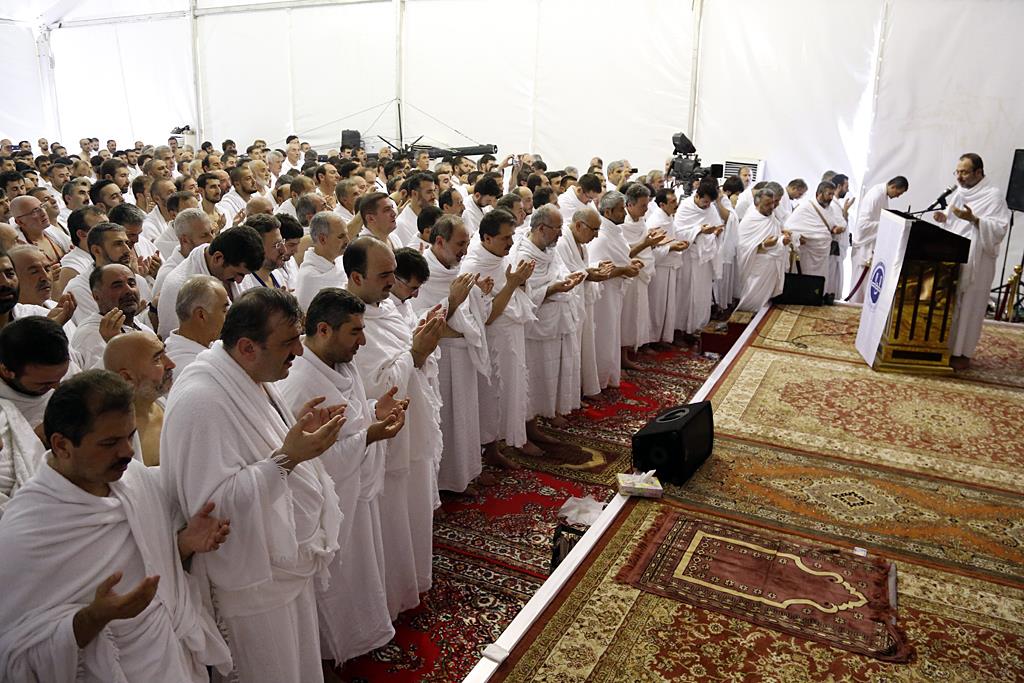 Makam, mevki ve ünvan gibi 
     farklılıkları ortadan kaldırır.
İnsanları gösterişten uzaklaştırıp, 
     sadeliğe alıştırır.
İhram yasakları insana sabretmeyi öğretir.
     Bu yasaklar iradeyi canlı ve güçlü tutar.
3
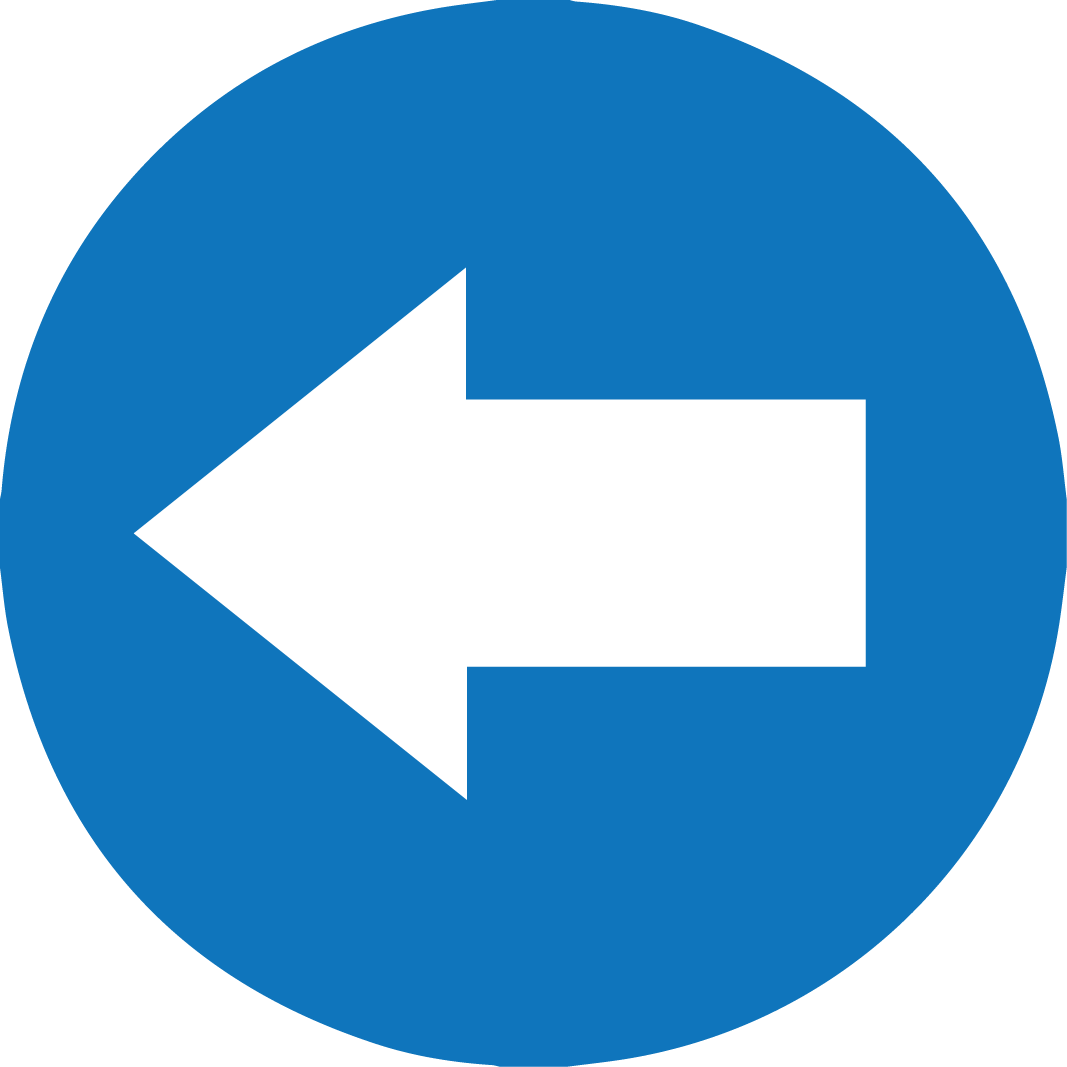 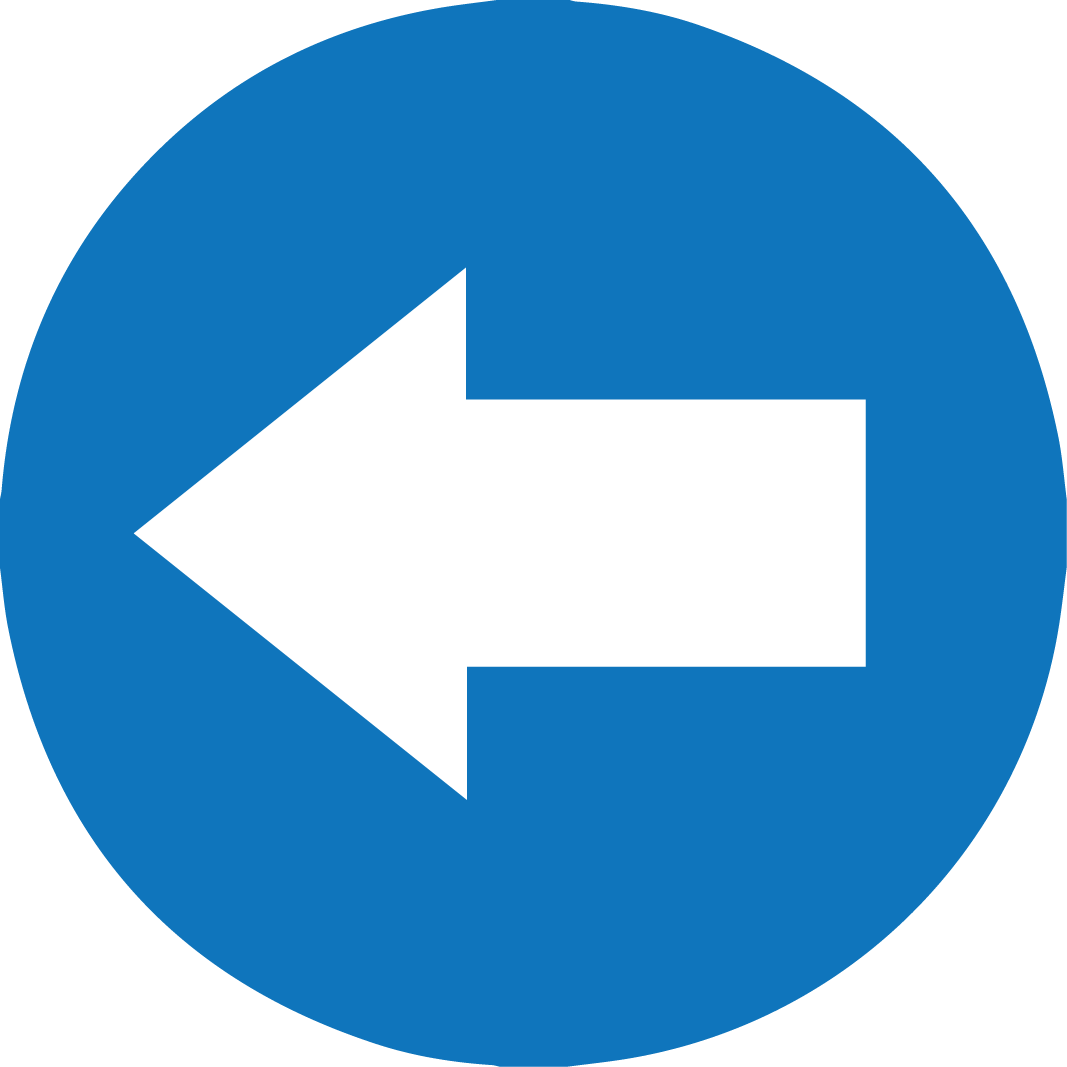 - Hac İbadeti
Tavafın Hatırlattıkları
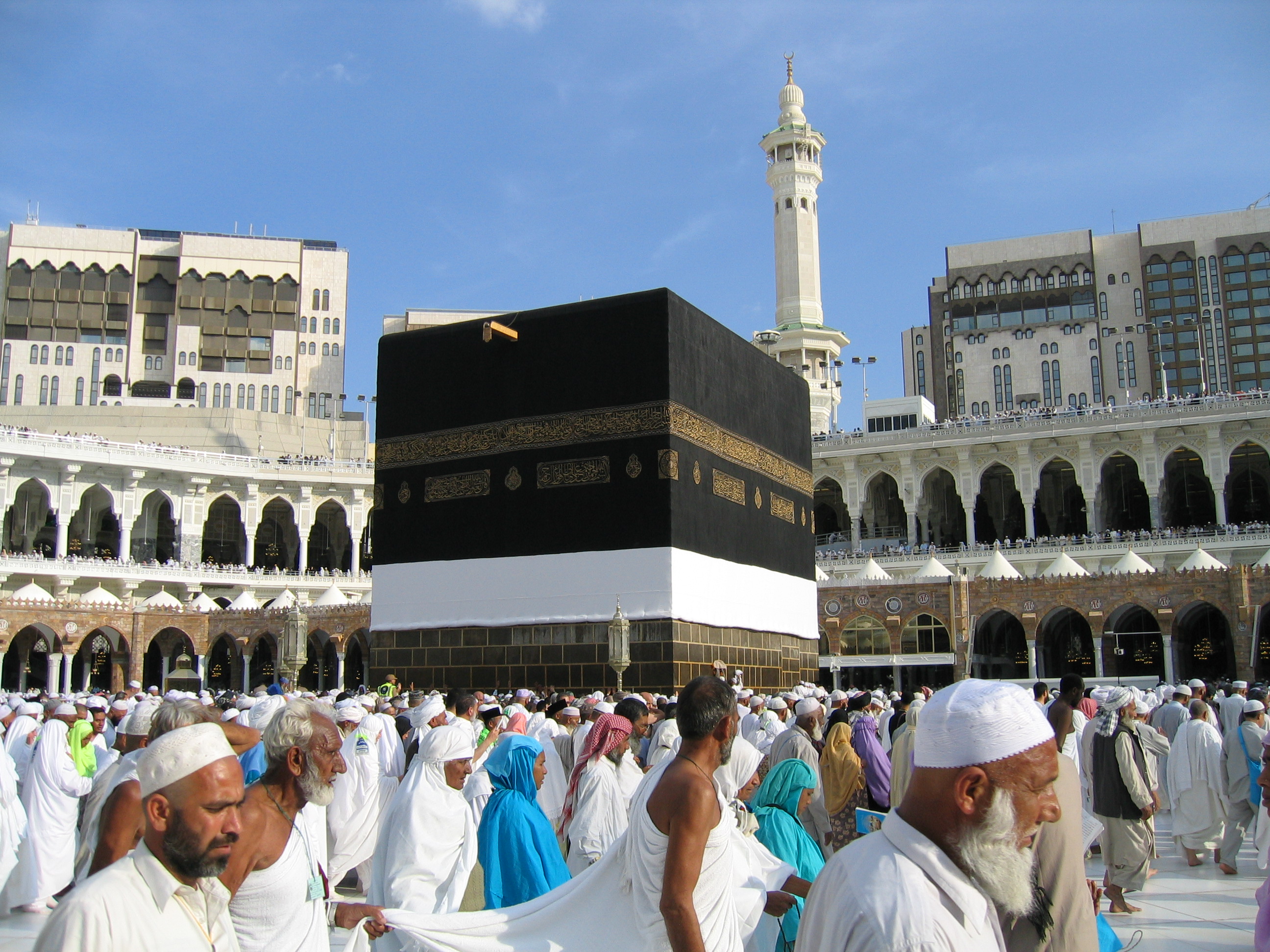 Birlik ve beraberliğin sembolik bir 
     ifadesidir.
Allah’a samimi bir kalp ile bağlanmaktır.
Tavaf adeta yürüyen namaz gibidir.
Tavaf Allah’ın her şeyi bir ölçüye göre 
     yarattığını hatırlatır.
4
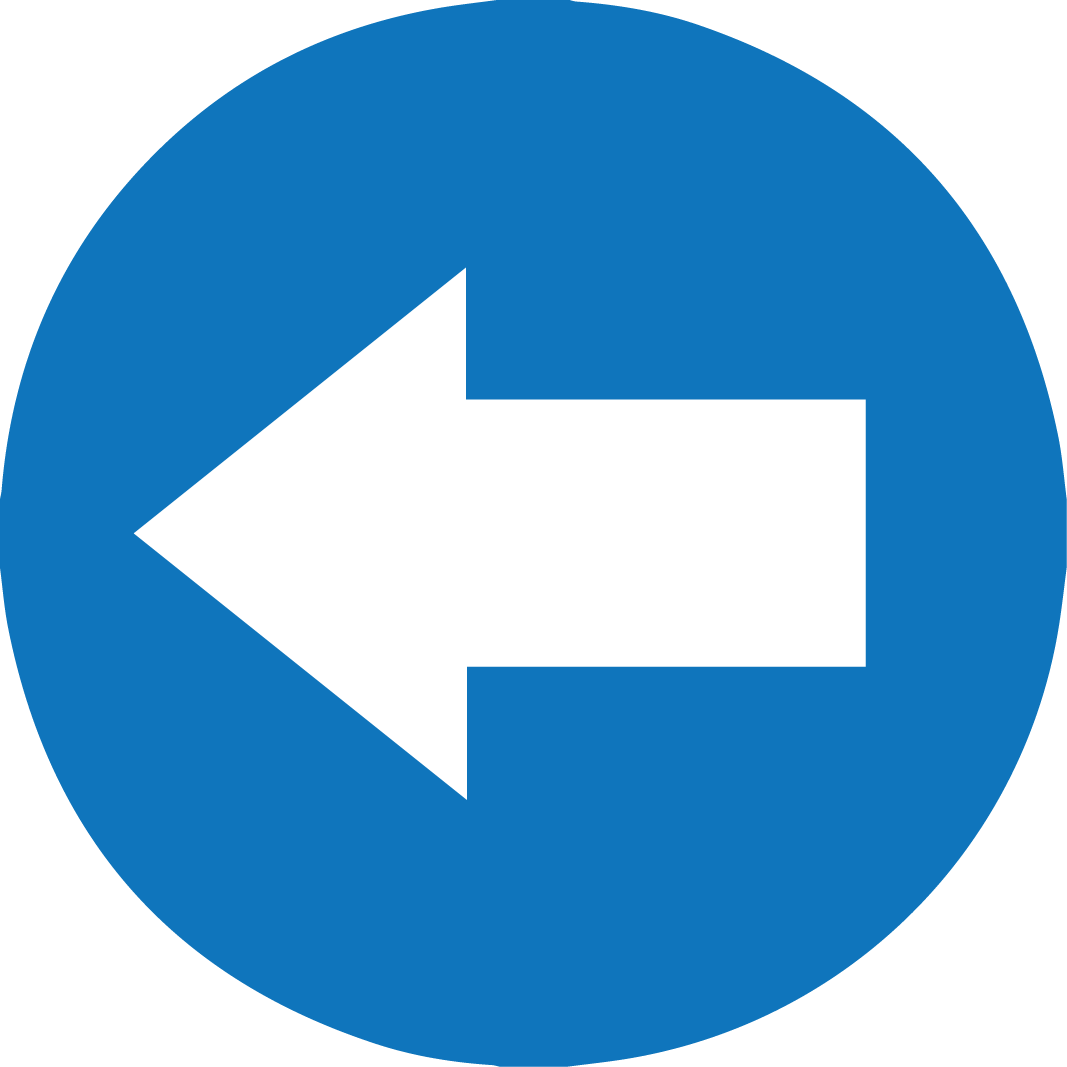 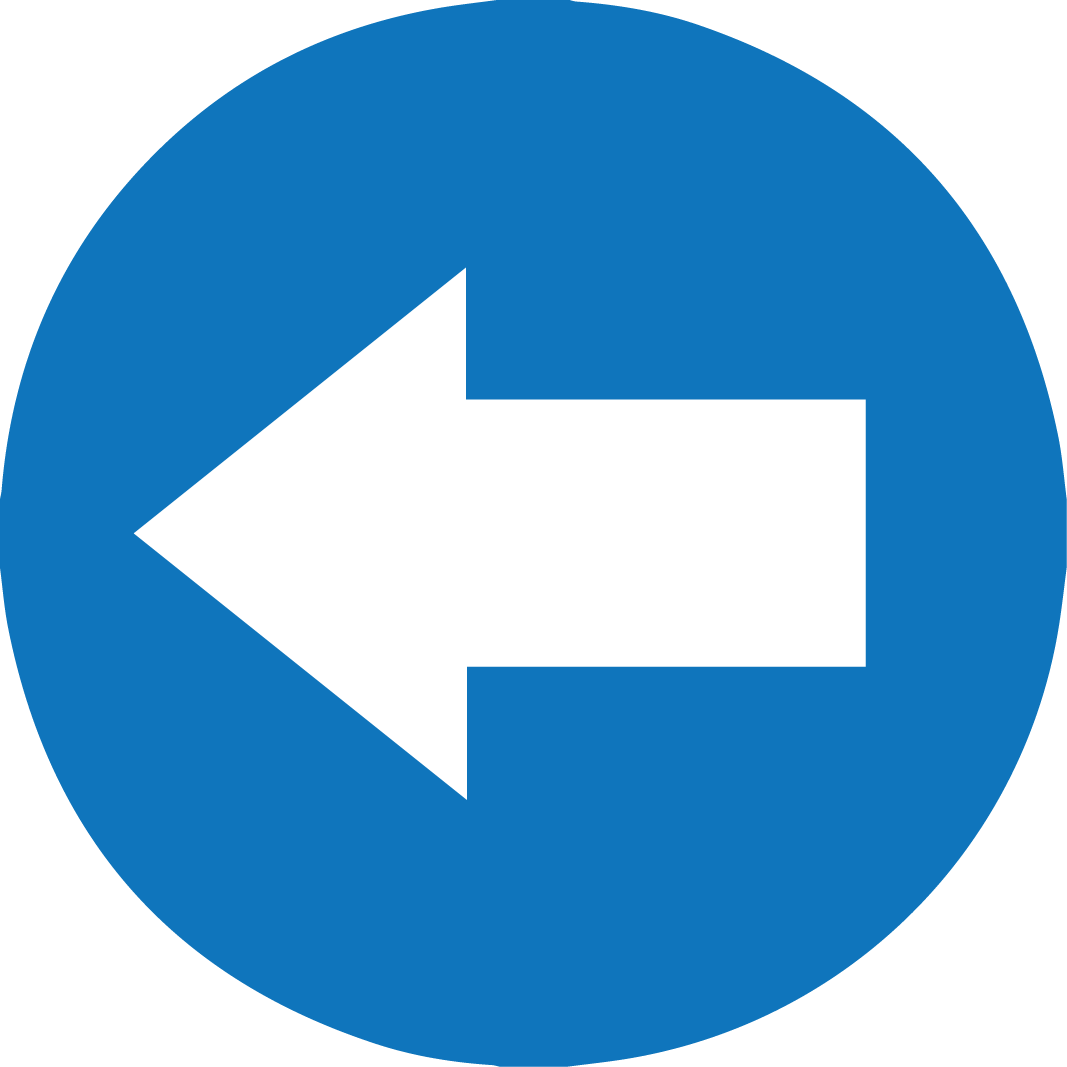 - Hac İbadeti
Vakfenin Hatırlattıkları
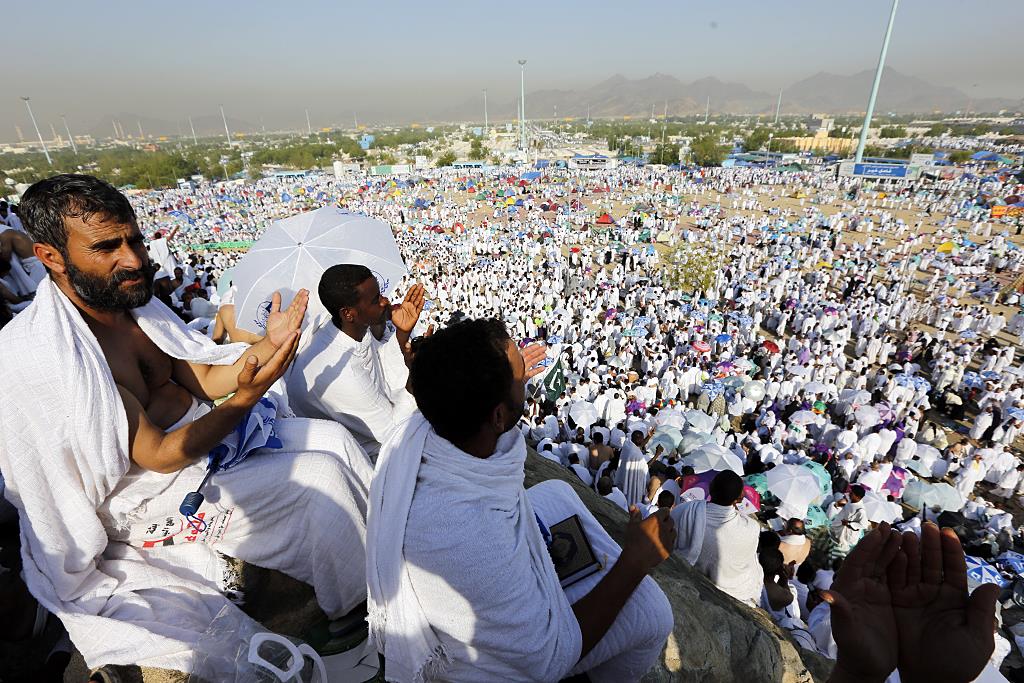 Ahirette Allah’ın huzurunda 
     bulunuşu hatırlatır.
Uzun soluklu bir duruştur. Bu da 
     insanı durultur, durulaştırır.
Korku ve ümit arası bir bekleyiştir.
Kişinin nefsine karşı vakarlı bir 
     duruşunu temsil eder.
Peygamberimiz (s.a.v.), ‘Hac Arafat’tır’ 
     buyurmuşlardır.
5
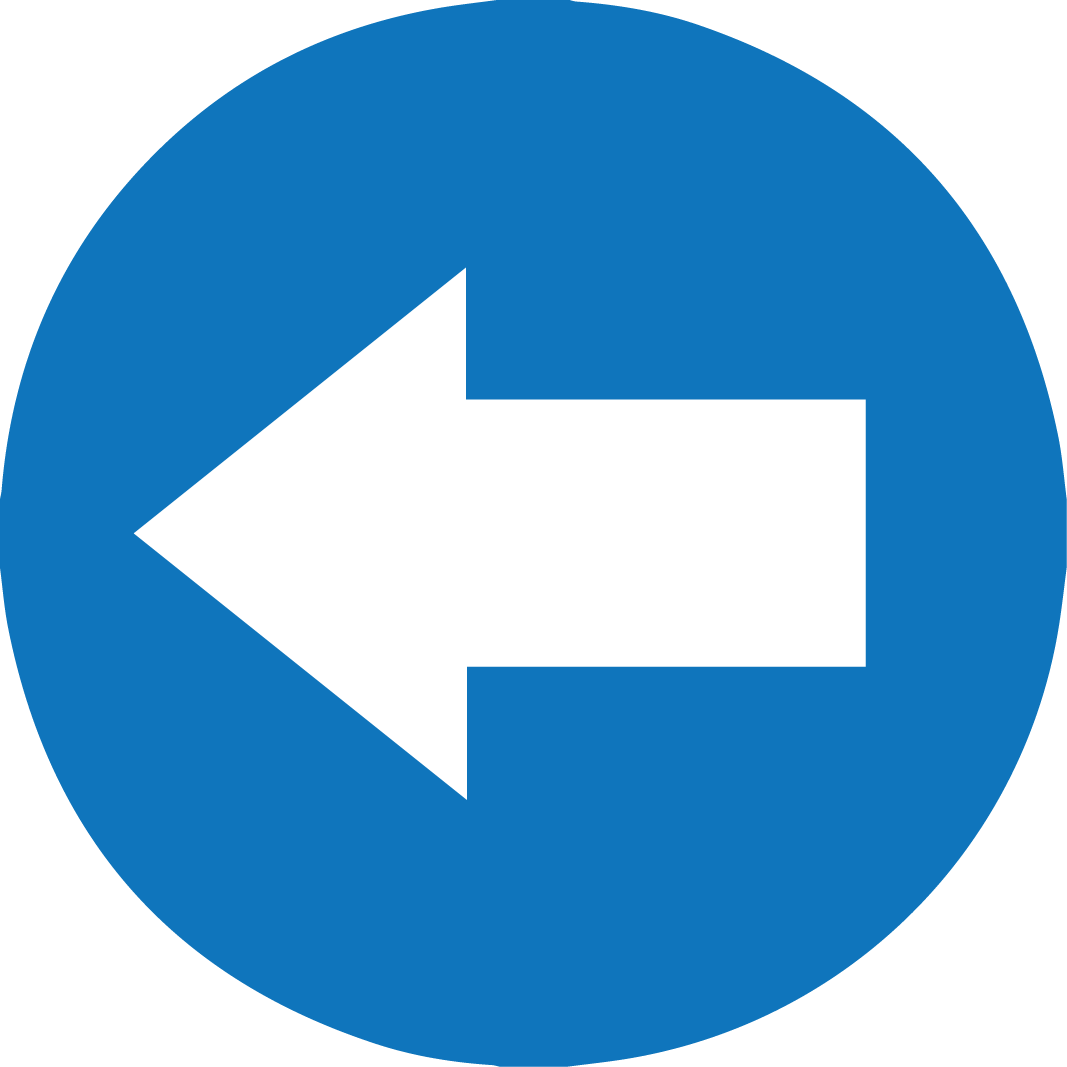 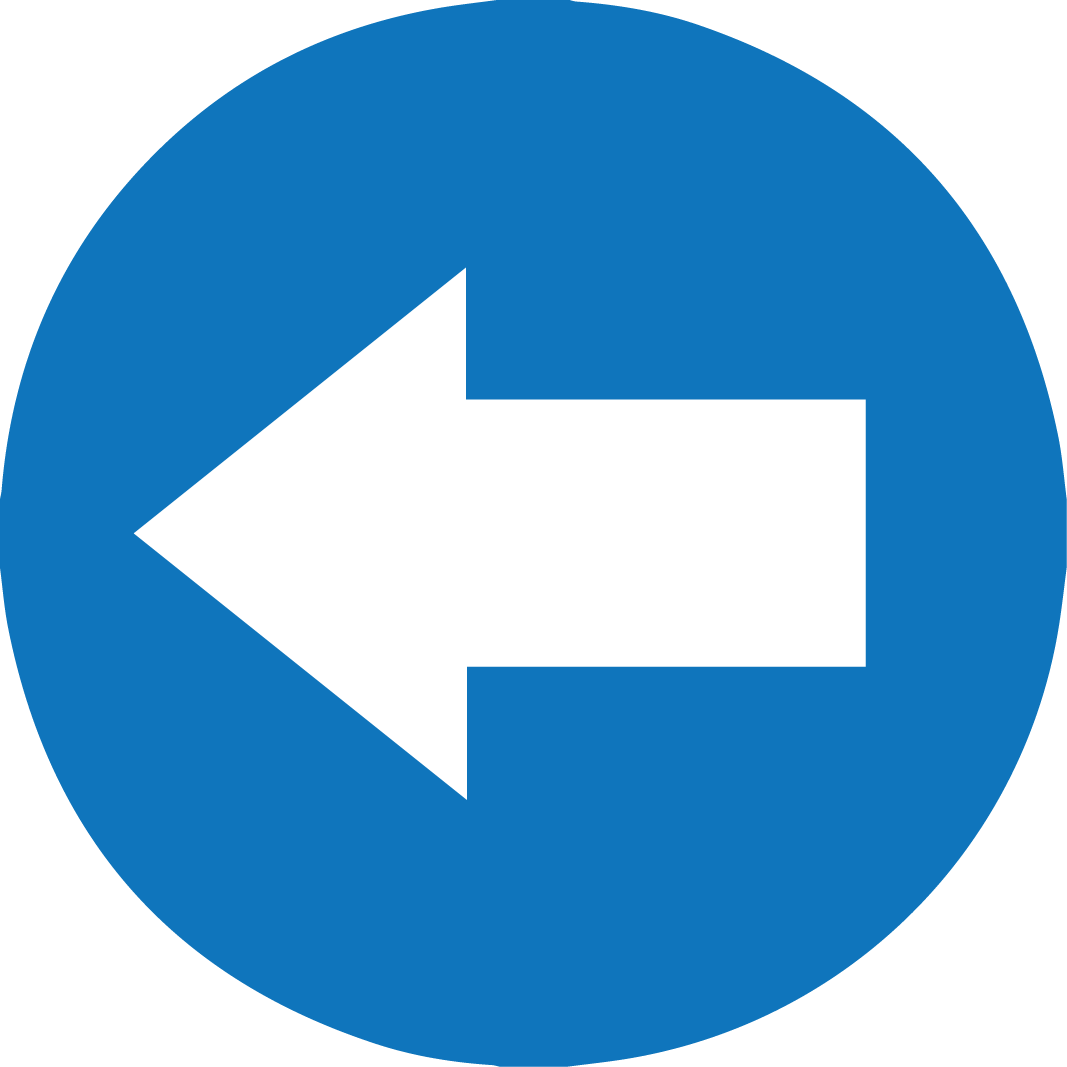 - Hac İbadeti
Şeytan Taşlamanın Hatırlattıkları
Hz. İbrahim’in (a.s.) mücadelesi akla gelir.
İyiliğin önündeki en büyük engel akla 
     getirilir.
Bu engelleri kaldırmak için mücadele
     sözü verilir.
Şeytanın hile, vesvese, kötülük ve 
     düşmanlıklarına tepki gösterilir.
Ayrıca kötülüğü emreden nefse 
     karşı da bir direnme ifadesidir.
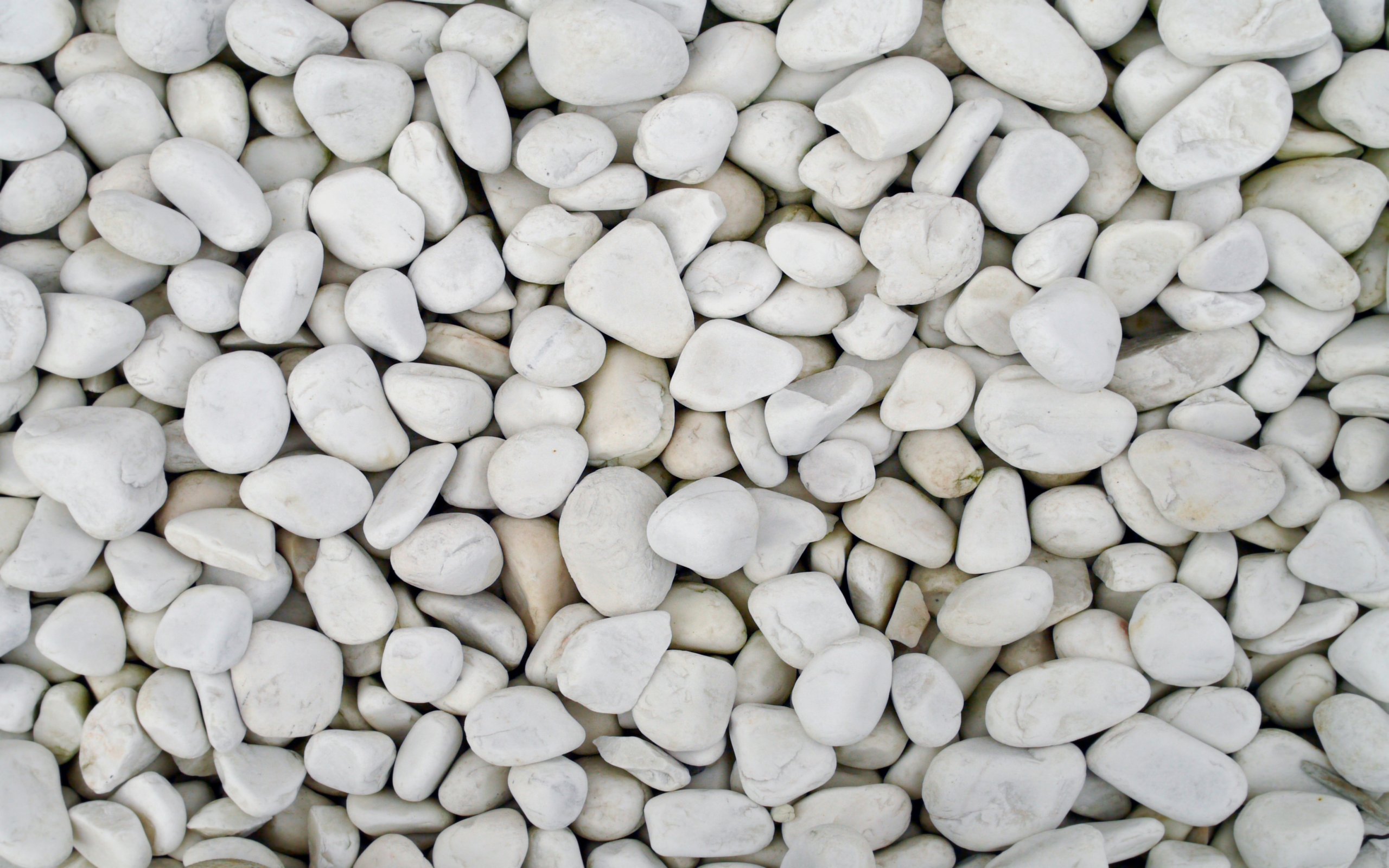 6
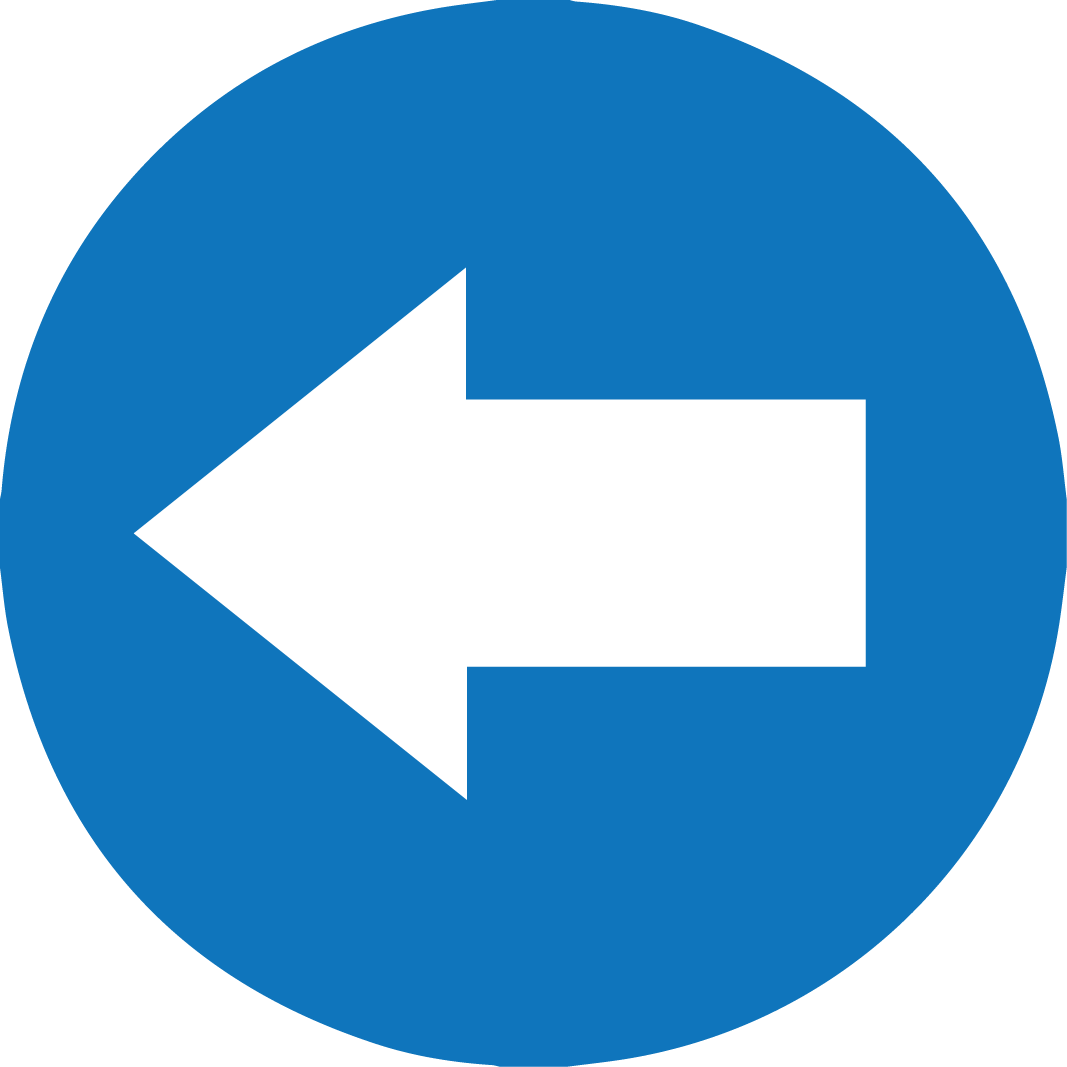 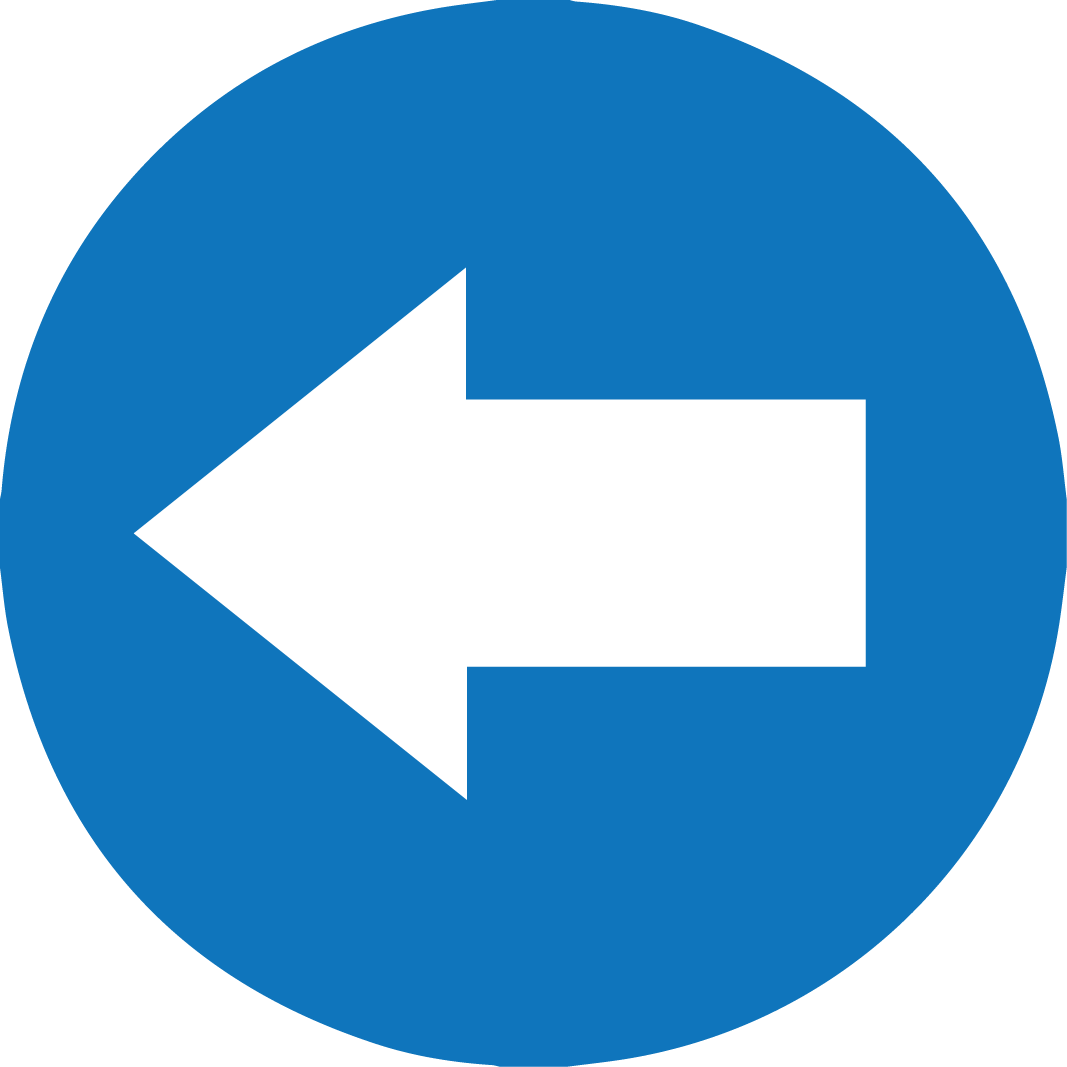 - Hac İbadeti
Sa’yın Hatırlattıkları
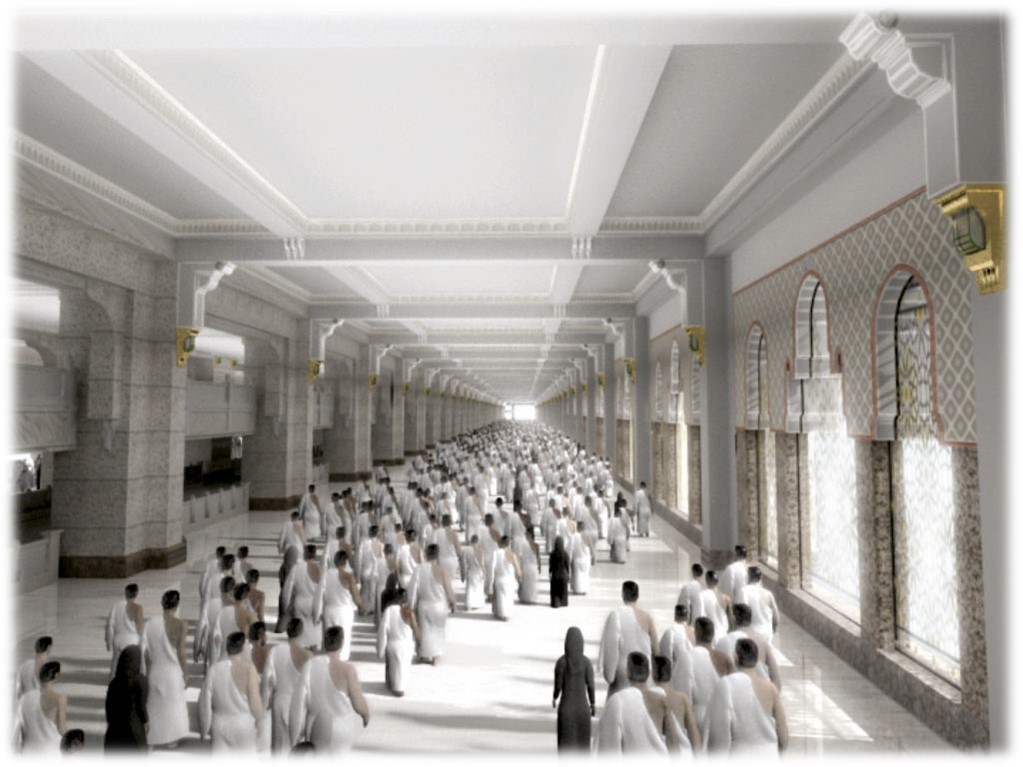 Hz. Hacer validemizin oğlu için
     gayretini temsil eder.
Sa’y insanı ümitsizlikten kurtarır.
Allah için hiçbir şeyin imkânsız 
     olmadığının sembolüdür.
İnanç, sabır, ümit, tevekkül ve 
     kararlılığın sembolüdür.
7
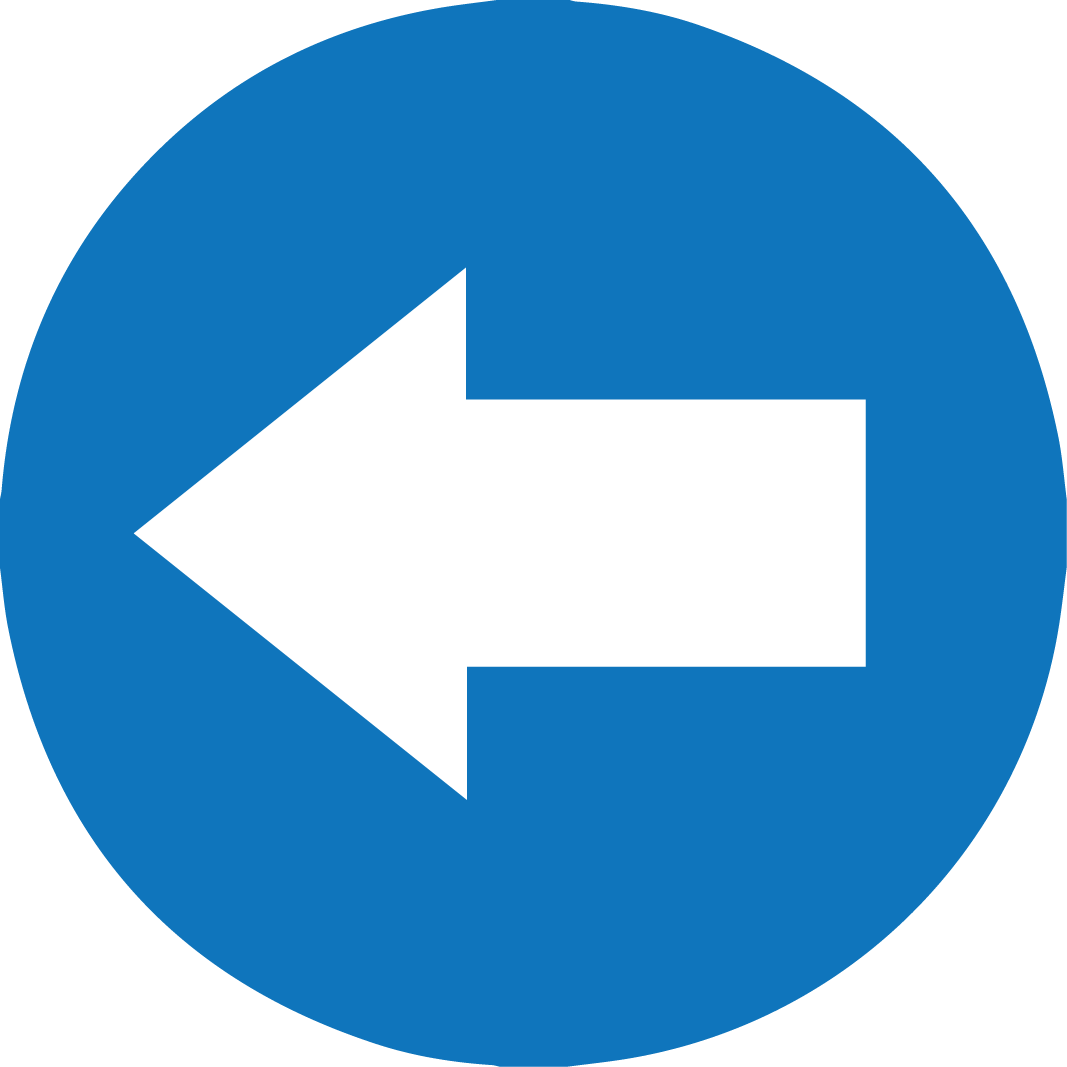 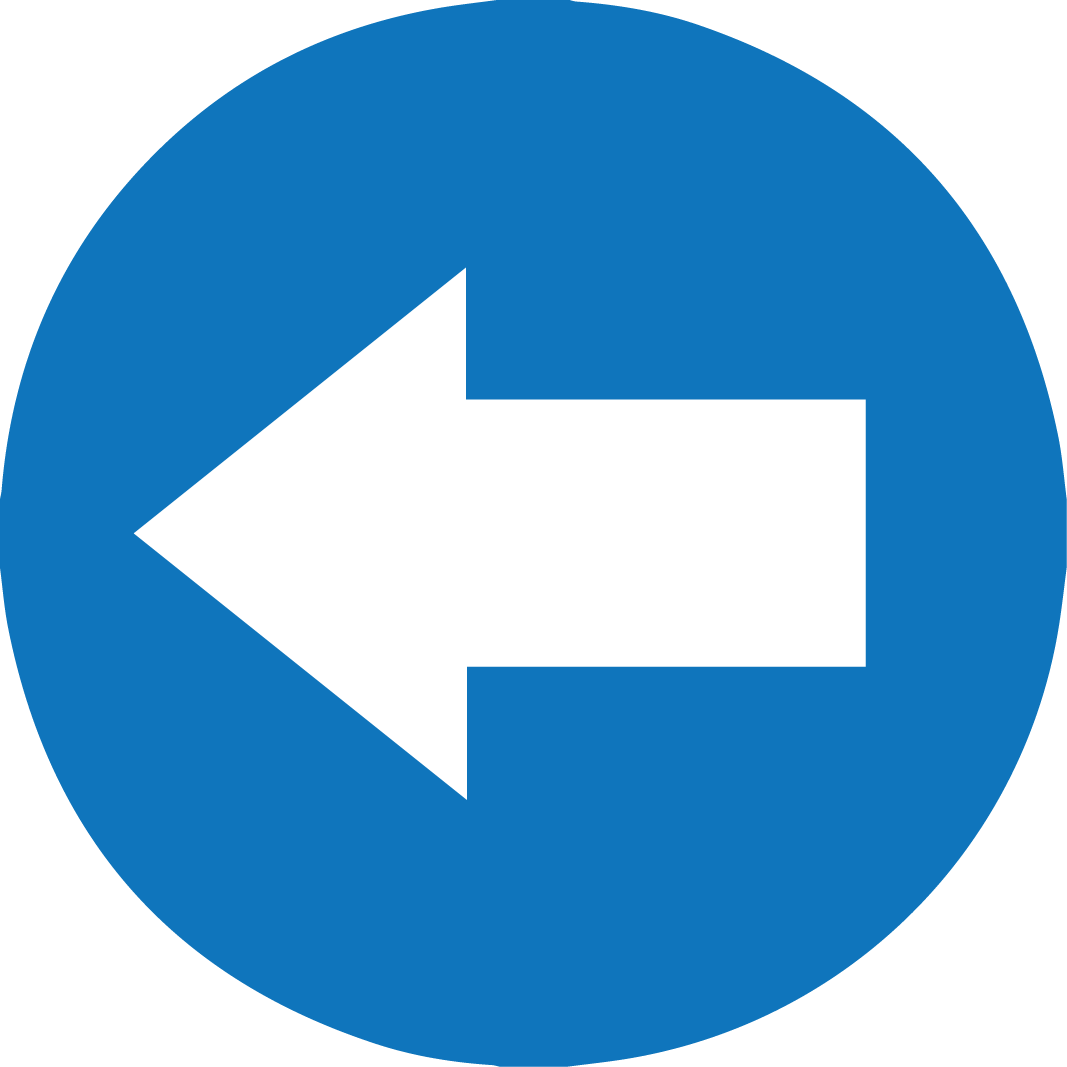 - Hac İbadeti
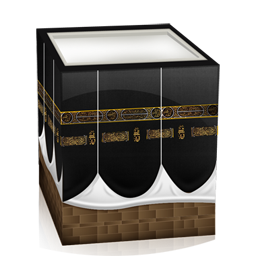 Haccın Hatırlattıkları
İhramın Hatırlattıkları
Tavafın Hatırlattıkları
Vakfenin Hatırlattıkları
Şeytan Taşlamanın Hatırlattıkları
Sa’yın Hatırlattıkları
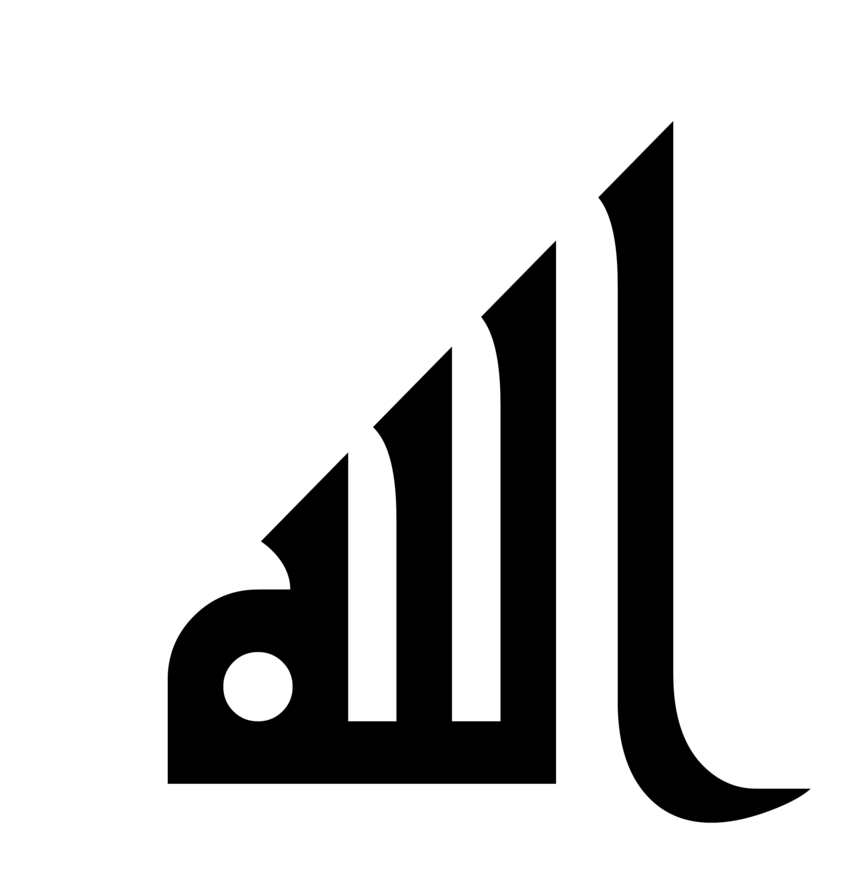 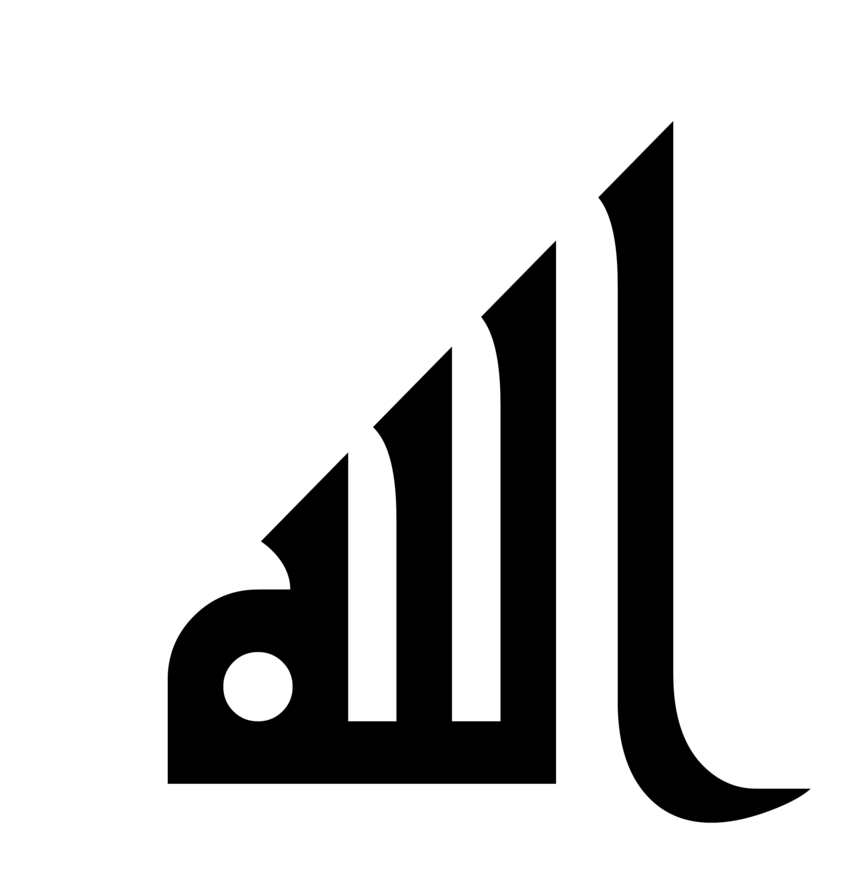 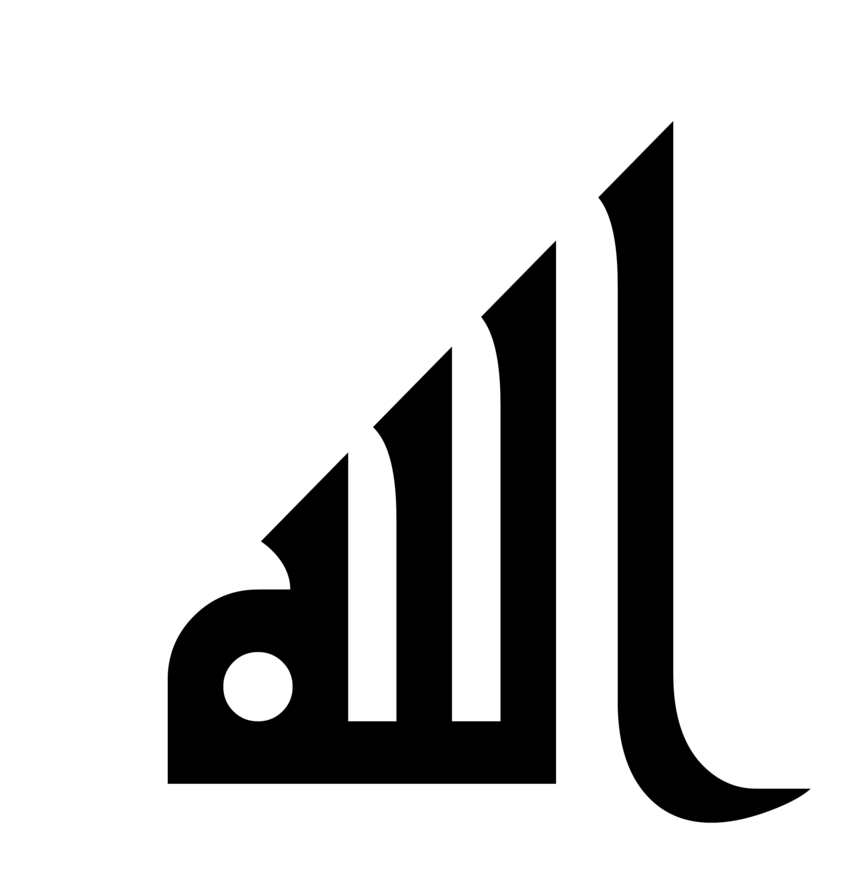 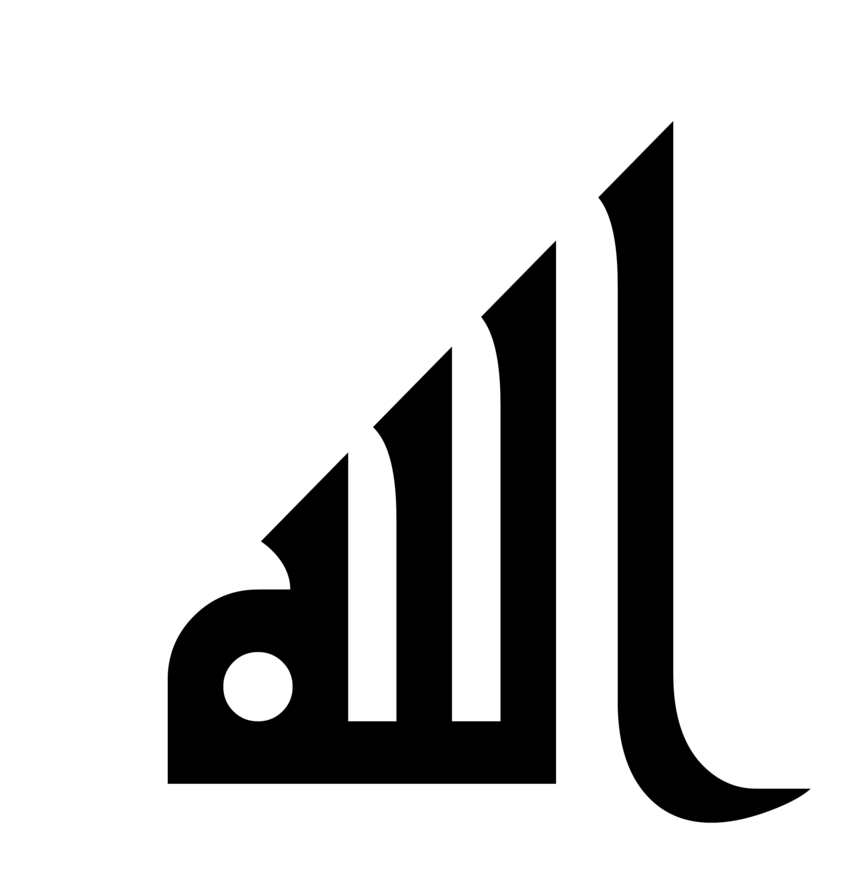 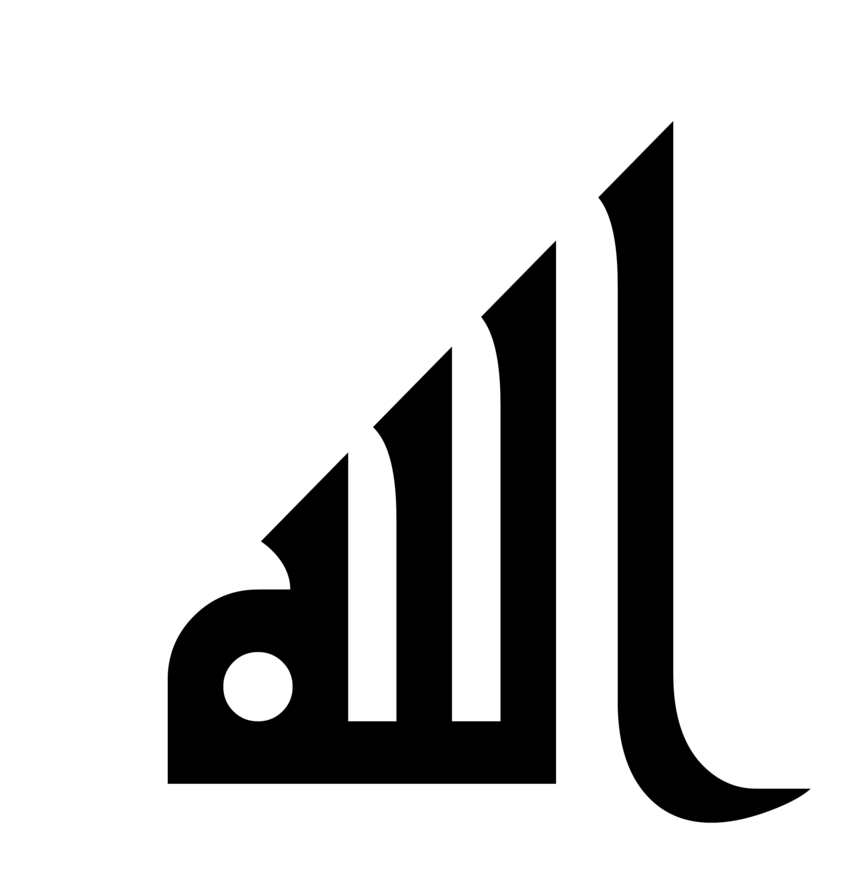 8
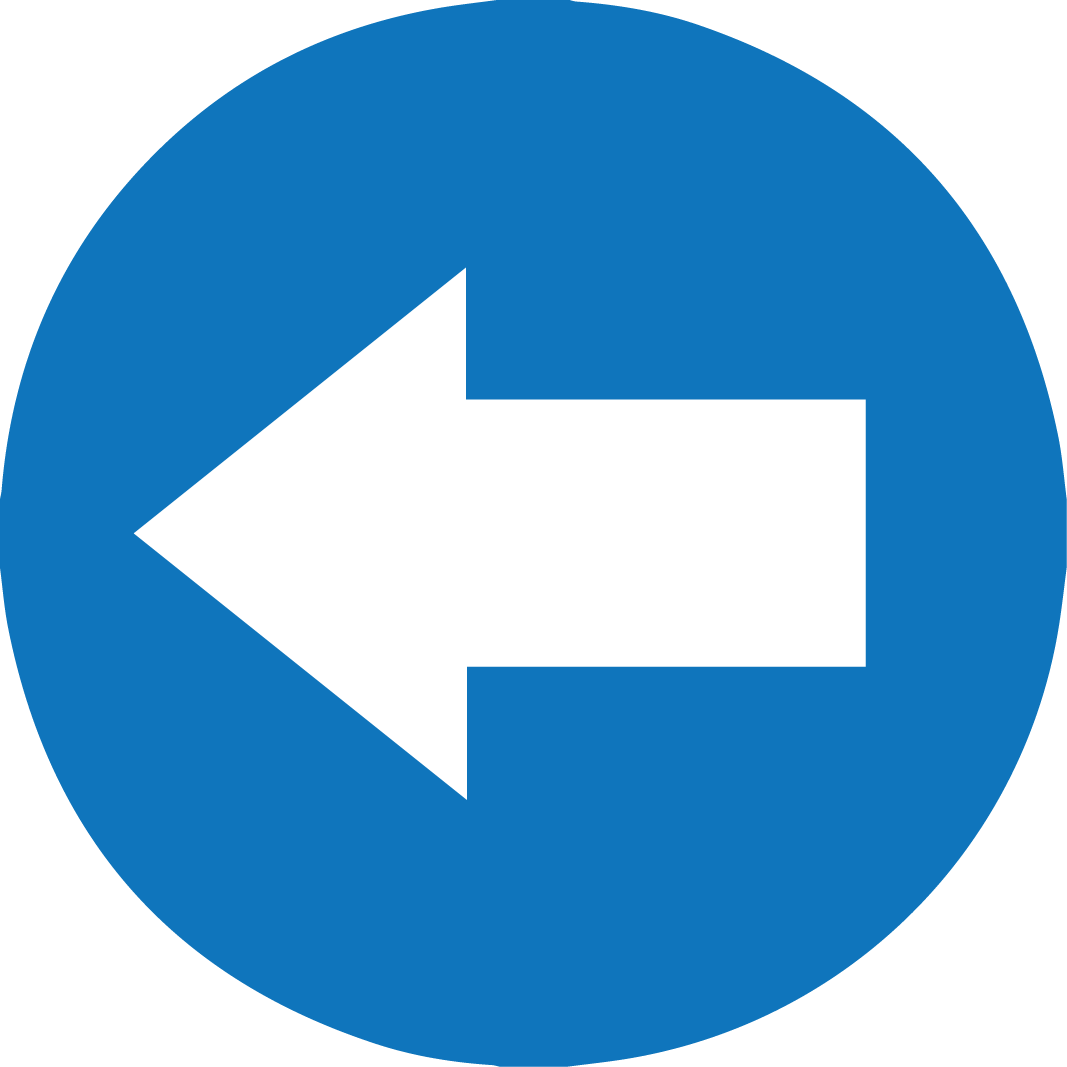 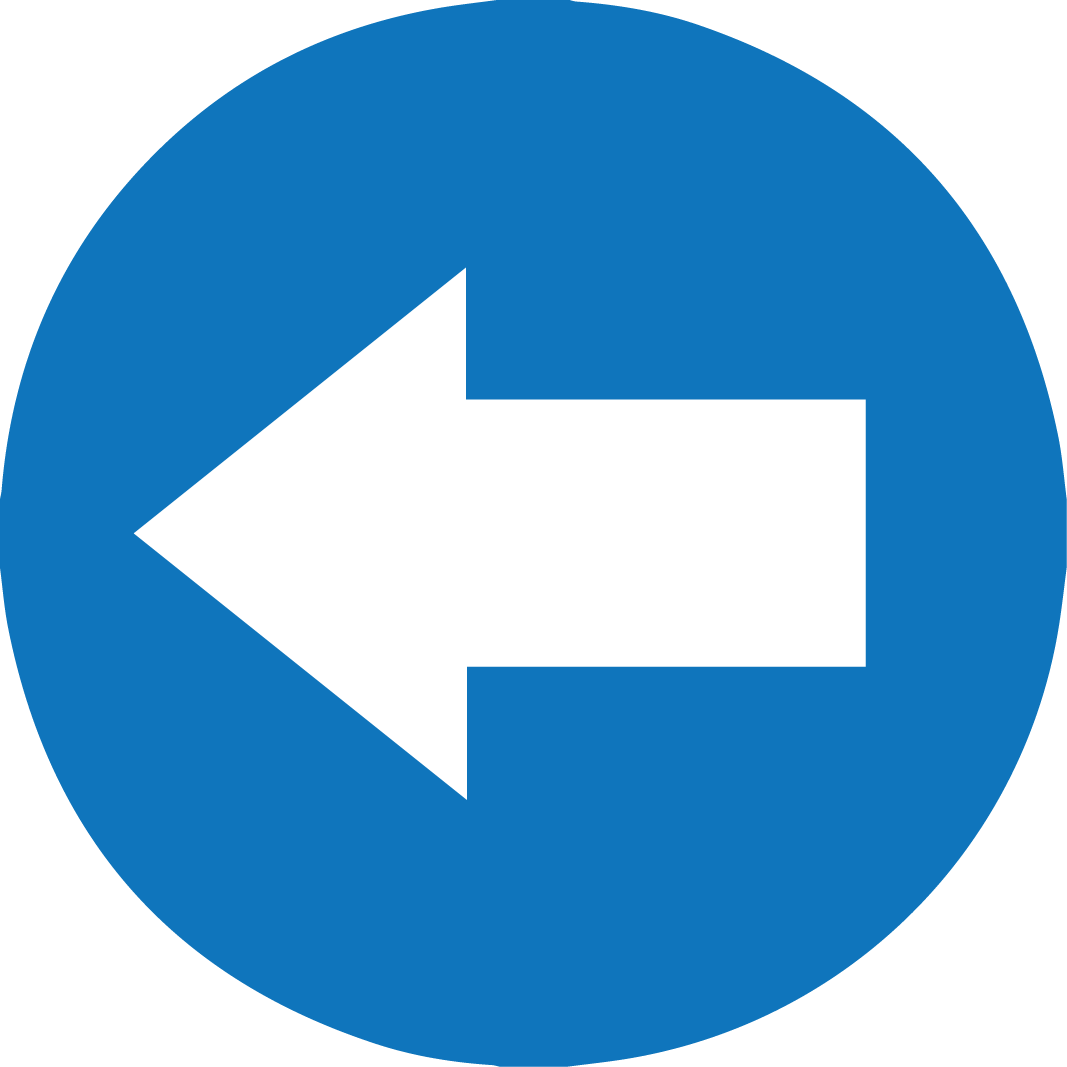